17. 
Vêtements      
et    
couleurs
Je porte:
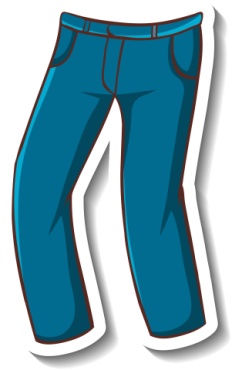 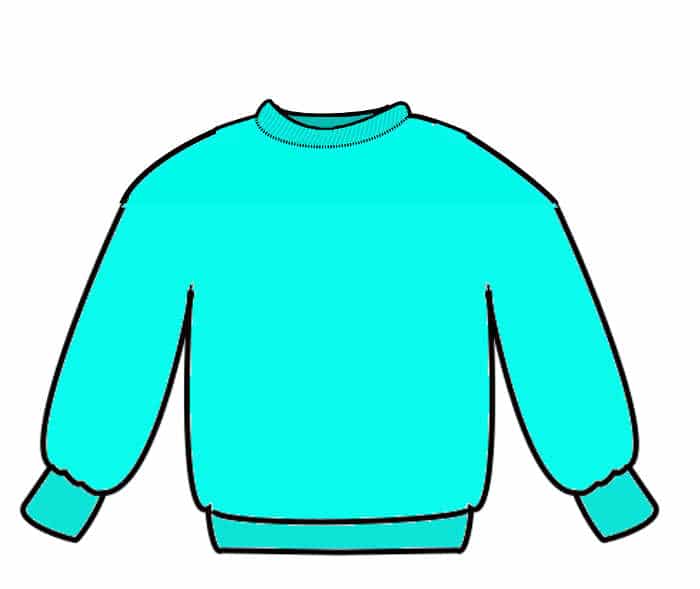 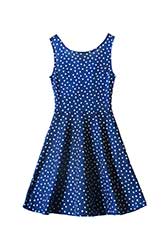 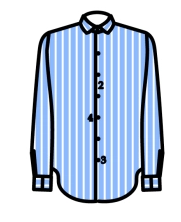 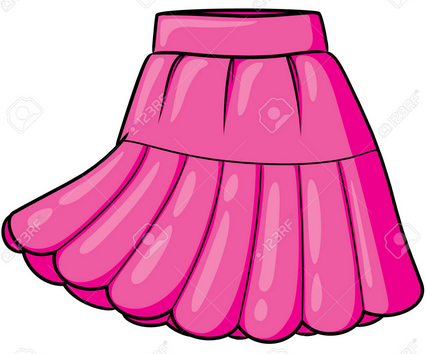 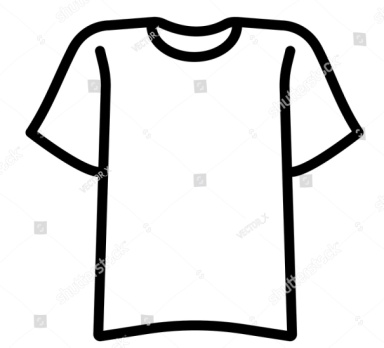 Je porte:
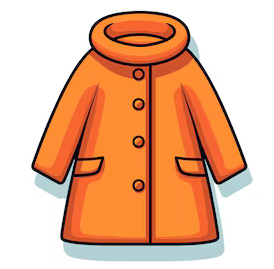 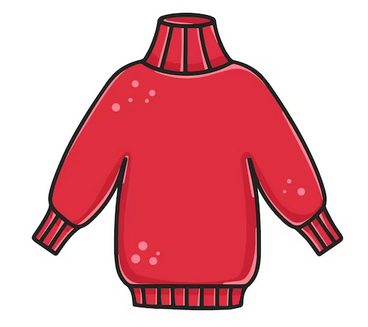 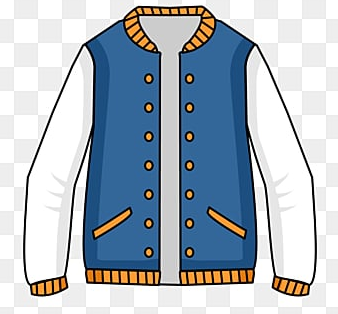 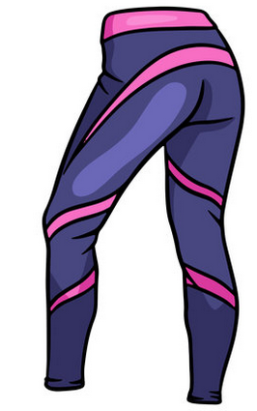 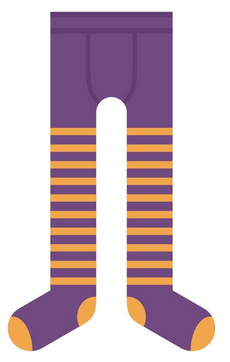 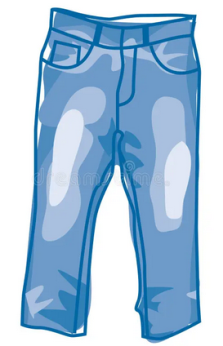 Je porte:
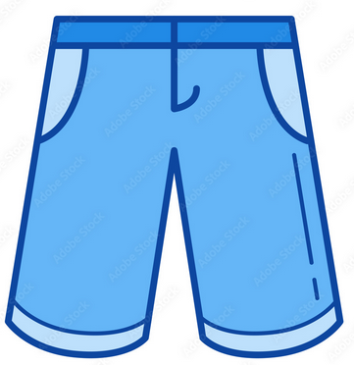 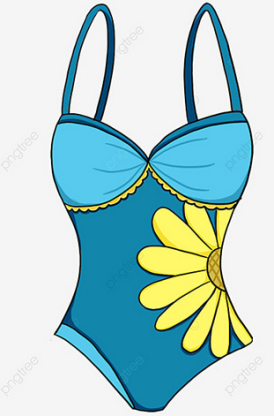 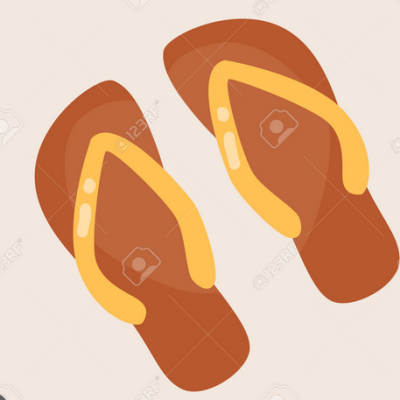 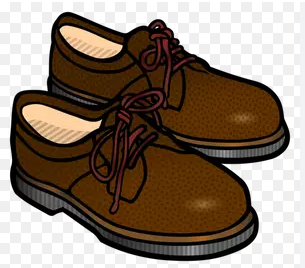 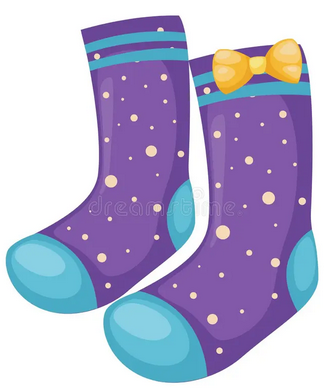 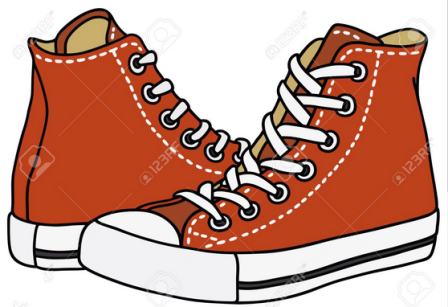 Je porte:
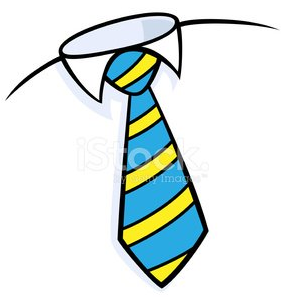 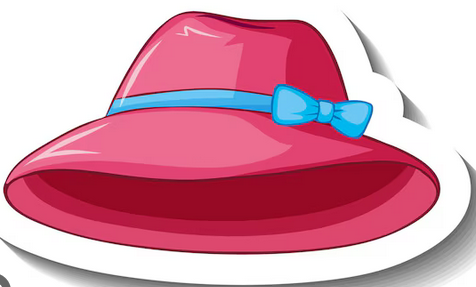 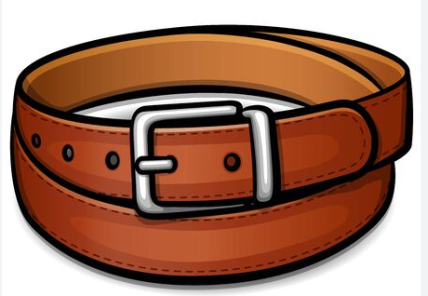 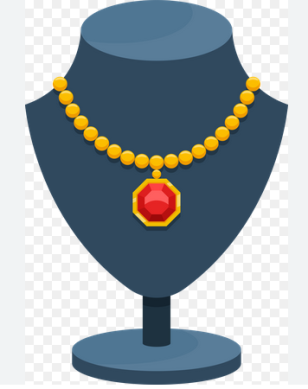 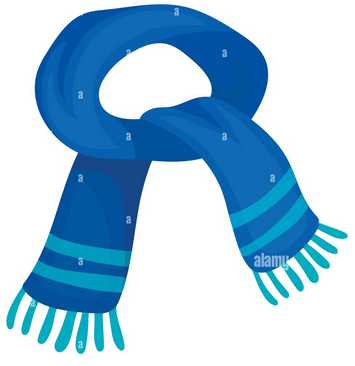 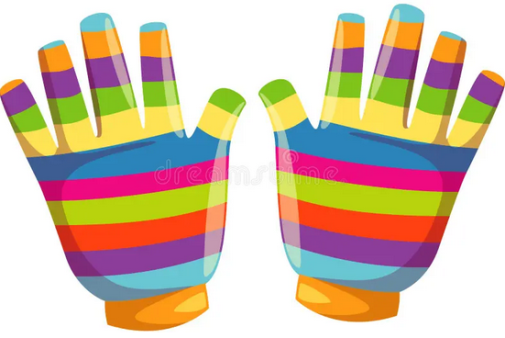 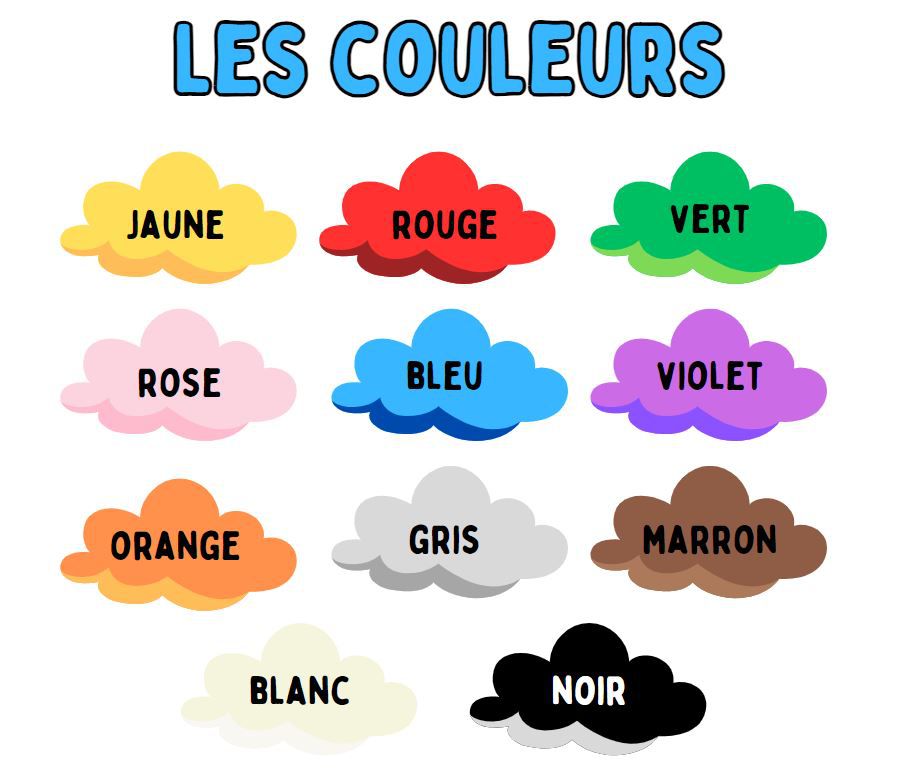 ΠΡΟΣΟΧΗ!!!! 
Τα επίθετα που δηλώνουν χρώμα, μπαίνουν ΠΑΝΤΑ
μετά το ουσιαστικό!!!
Un collier rouge = ένα κόκκινο κολιέ
Une robe noire = ένα μαύρο φουστάνι
Θα πρέπει 
από εδώ και στο εξής 
να ξέρεις πολύ καλά 
τις παρακάτω ερωτήσεις:
De quelle couleur il est?
Quelle couleur tu aimes?
Qu’est-ce qu’il porte?
Il a quel âge?
Il est comment?
Μετάφρασε τις παρακάτω φράσεις στα γαλλικά  (f)
Αυτός φοράει ένα πράσινο παντελόνι και ένα κίτρινο πουκάμισο.
Αυτή φοράει μια μαύρη φούστα και ένα μωβ πουλόβερ.
Έχω ένα μπουφάν μπλε και ένα παλτό γκρι.
Βρες την ερώτηση    (f)
Non, il n’est pas jeune. 
Elle porte un manteau marron. 
J’ai treize ans. 
Il est grand et mince. 
C’est le livre de français. 
Son sac est vert. 
Le gris. 
Il s’appelle Takis.
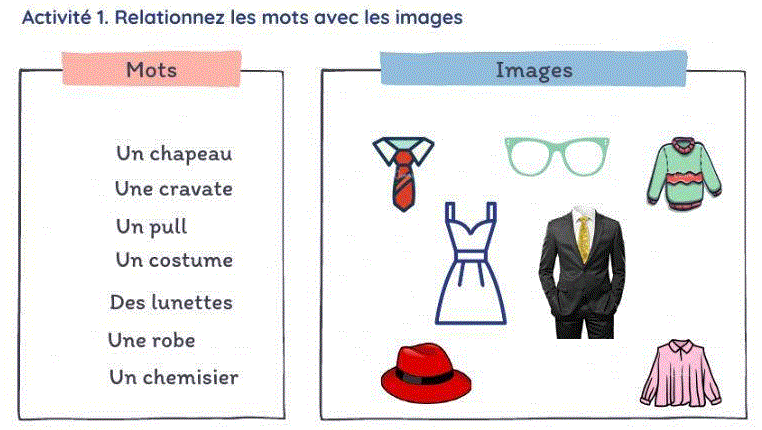 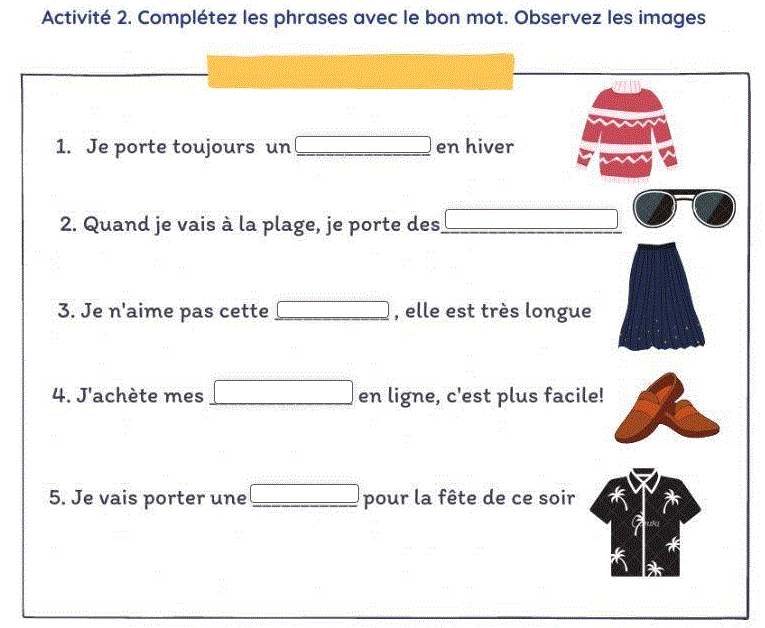 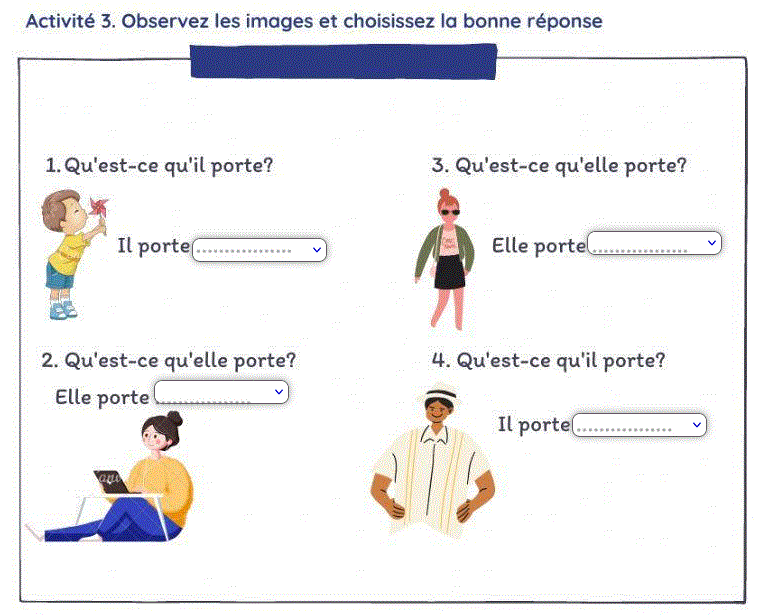 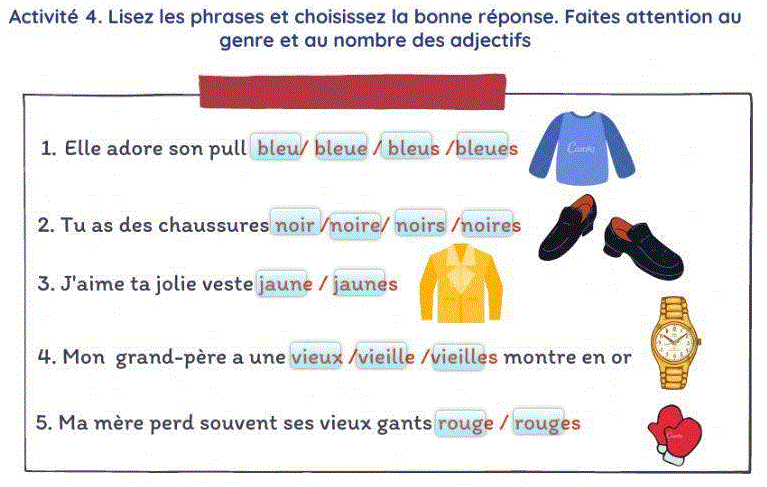 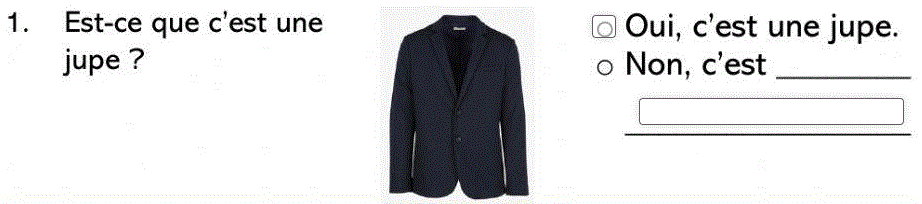 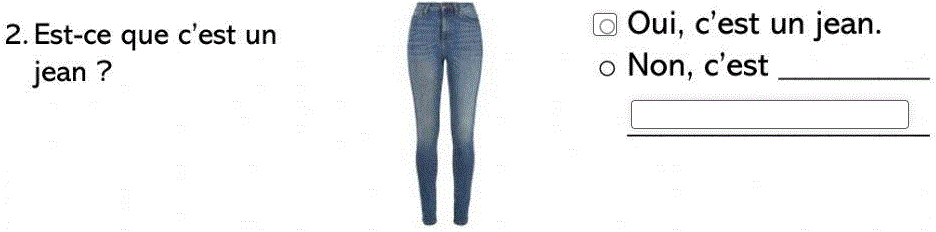 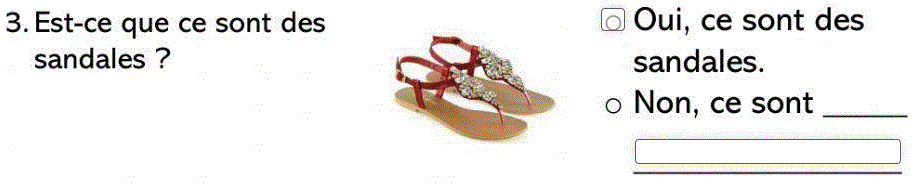 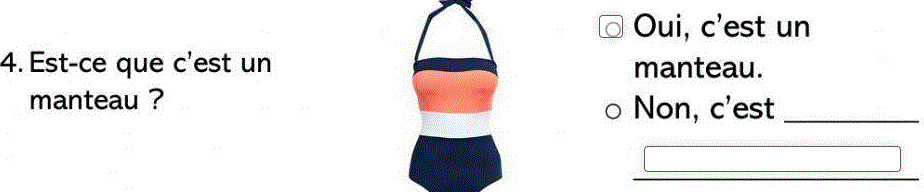 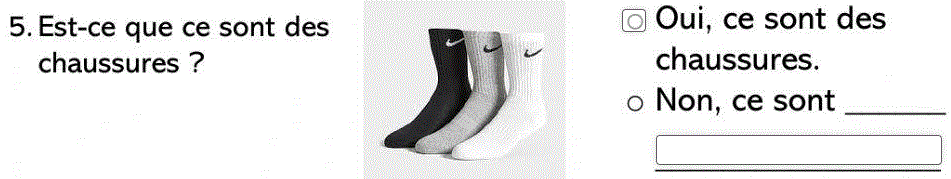 Να περιγράψεις σε μια παράγραφο τι συνηθίζεις να φοράς όταν έρχεσαι στο σχολείο, τι όταν πας σε πάρτι, τι όταν πηγαίνεις για μπάνιο. (f)
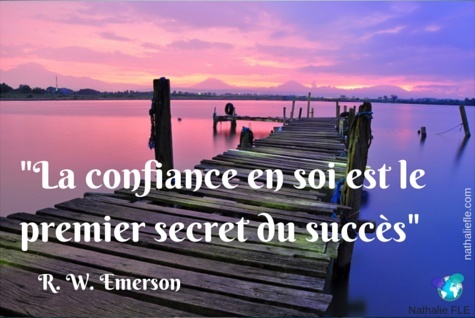